Líffæri
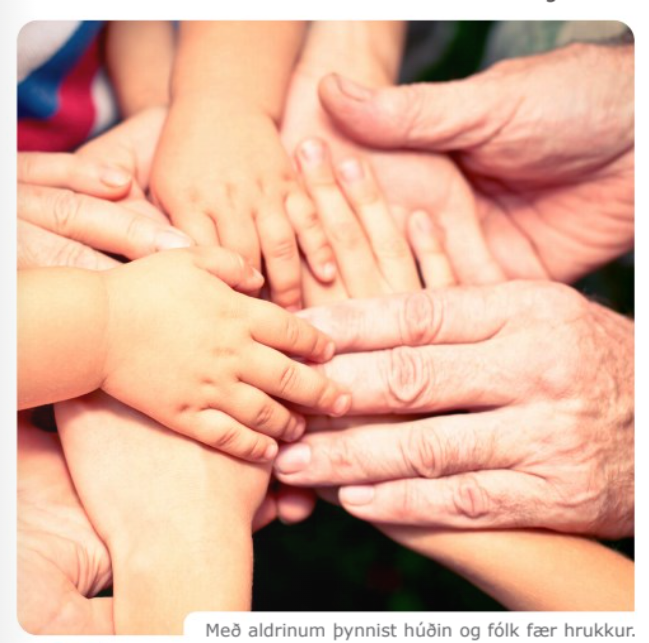 Húðin er stærsta líffærið
Húðin umlykur líkamann og verndar hann
Húðin er mjög teygjanleg eins og best sést á ófrískum konum
Í húðinni er mikið af taugaendum þannig að hún er okkar aðal skynjunarlíffæri eða skynfæri t.d. ef við finnum mikinn hita eða kulda.
Húðin er einnig hitastjórnunarlíffæri. Ef okkur er of heitt beinum við heitu blóðinu út í æðakerfi húðarinnar og aukum framleiðslu svitakirtla þannig að húðin verði vel rök.
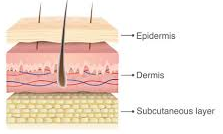 Húðin er byggð á þremur húðlögum
Húðin er þykkust á hælunum og þynnst á augnalokinu
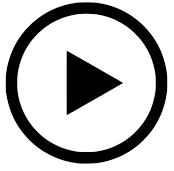 https://www.youtube.com/watch?v=OxPlCkTKhzY
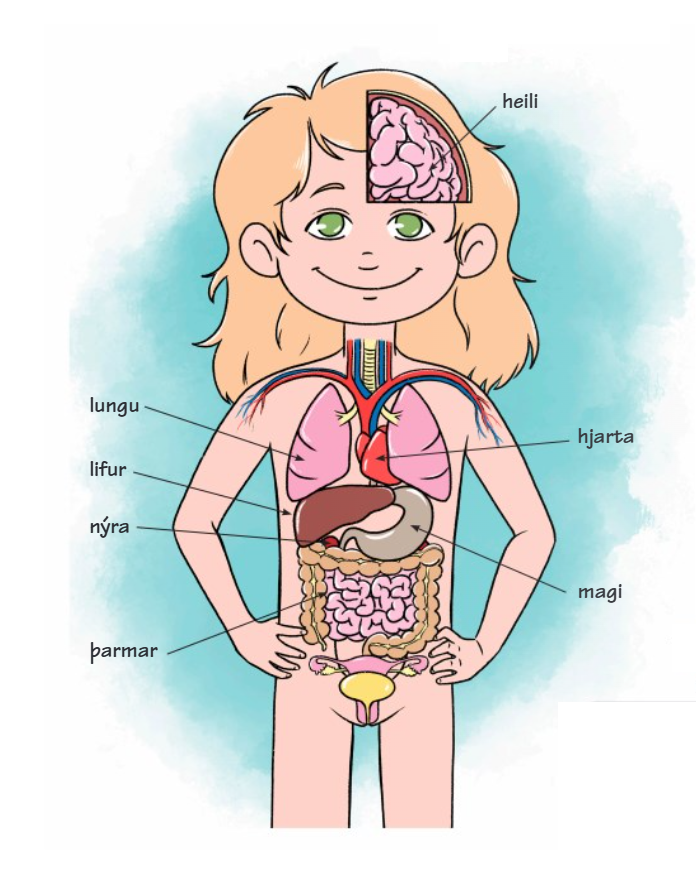 Við erum með mörg líffæri
Það er eitt og annað inni í líkama okkar sem hjálpar honum að starfa.
Hjarta og æðakerfi
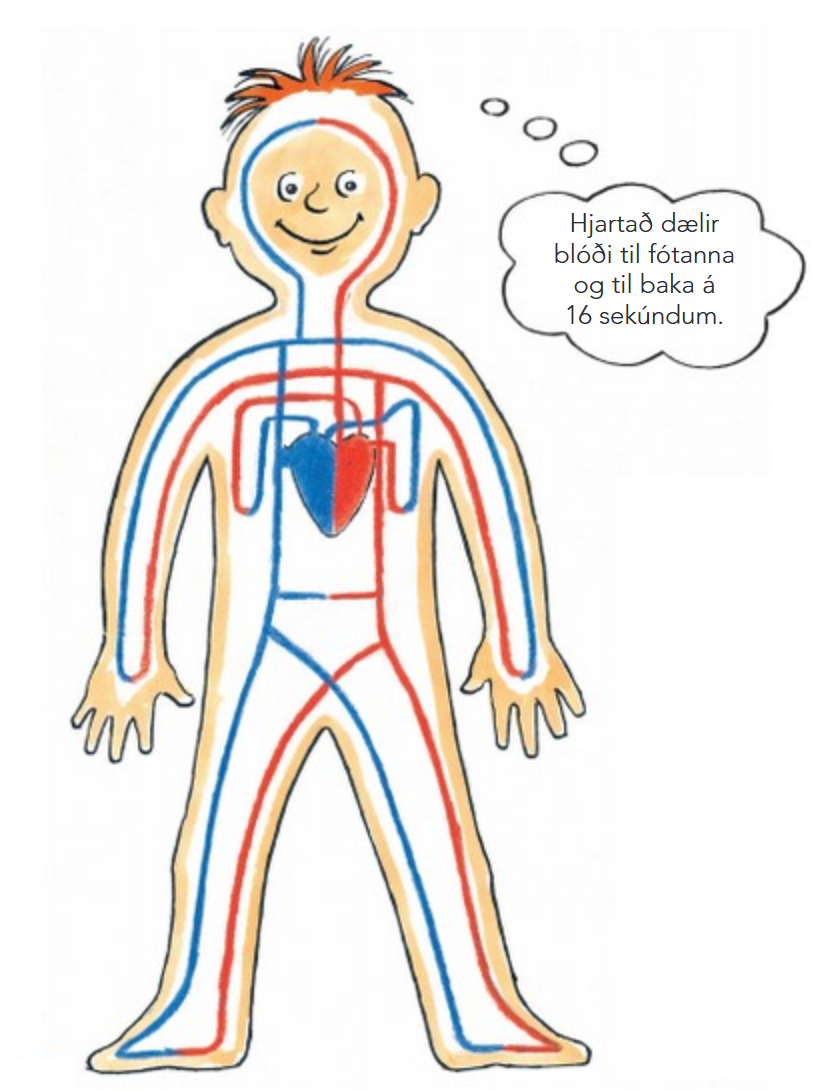 Hjartað er vöðvi
Hjartað dælir blóði um líkamann
Blóðið er vökvi sem flytur næringu um líkamann
Í blóðinu eru hvít og rauð blóðkorn
Rauðu blóðkornin flytja súrefni um líkamann
Hvítu blóðkornin gleypa bakteríur og verja okkur fyrir bakteríum
Hjartað slær 70 slög á mínútu
Það eru tveir og hálfur lítri af blóði í líkamanum
https://www.youtube.com/watch?v=rnIUFrx0DjI
https://www.youtube.com/watch?v=WSHEAZhzFHs
Verkefni
Heilinn
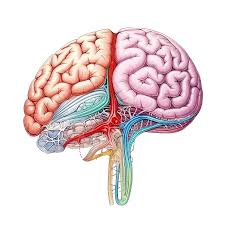 Við hugsum með heilanum.
Við notum heilann til að taka ákvarðanir
Heilinn er mjög flókinn og skiptist hann í nokkra hluta og svæði
Í heilanum er t.d. sjónstöð, talstöð, heyrnarstöð og minnisstöð
Heilinn hreyfir líkamann.Hann bregst oft við án þess að við þurfum að hugsa mikið t.d. að blikka augunum, brenna sig.
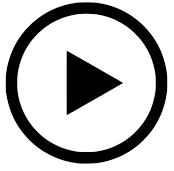 https://www.youtube.com/watch?v=c9HK59FaoMI
Lungu
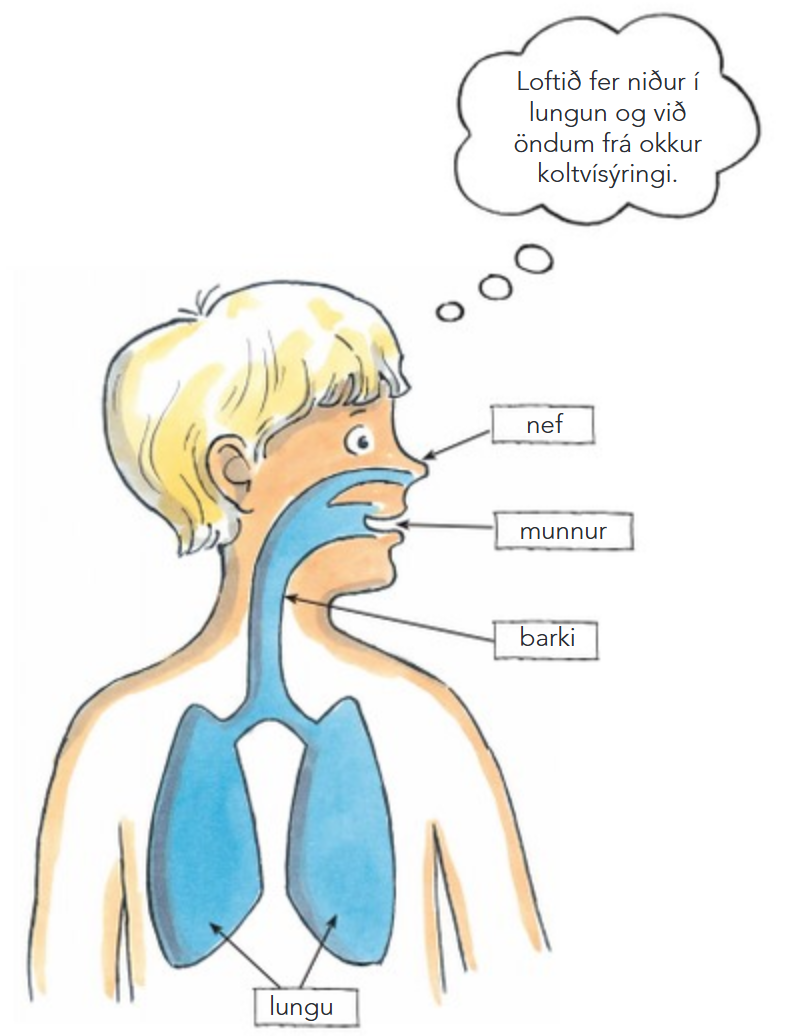 Þegar við fæðumst byrjum við að anda

Skoðaðu hvort þú andar í gegnum nefið eða munninn

Til að hafa næga orku þarftu súrefni sem þú færð þegar þú andar lofti að þér

Þú færð líka súrefni úr matnum þínum
https://www.youtube.com/watch?v=ldSov_z6sJA
https://www.youtube.com/watch?v=TME0rMROIrY
Nýru
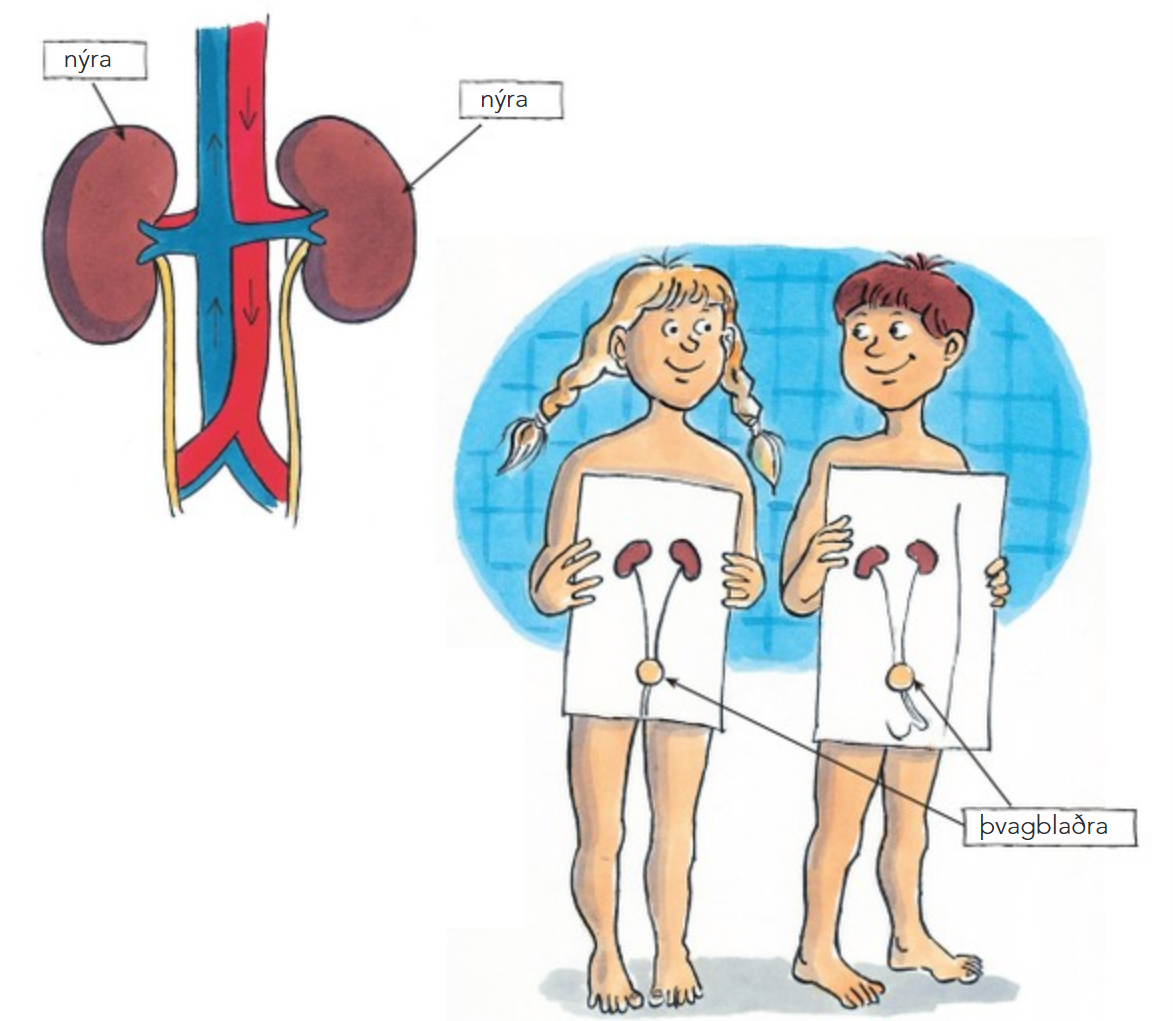 Allir þurfa  vatn til að lifa
Þú færð vatn úr mat og drykk
Vatnið sem þú notar ekki fer í 
Þvagblöðruna

Nýrun hreinsa blóðið og setja úrgagnsefnin í þvagblöðruna

Þegar blaðran er full þarftu að pissa
https://www.youtube.com/watch?v=qdP3zBaDCv0
Verkefni
Melting og matur
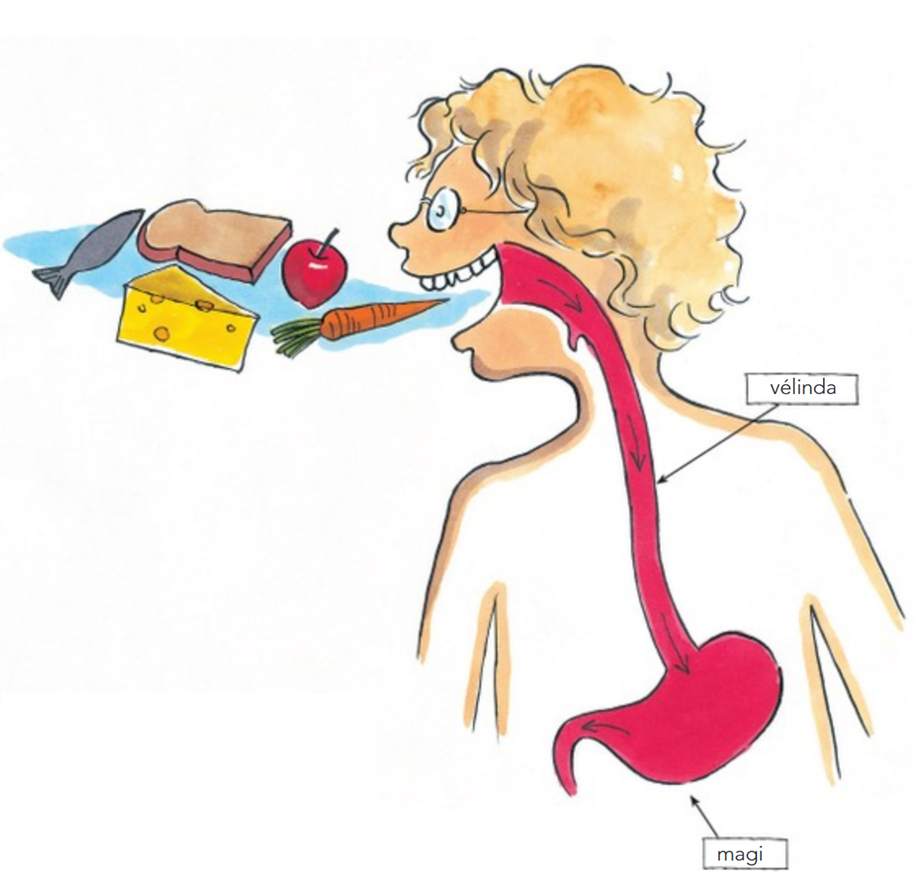 Við þurfum mat og vatn til að fá orku
Þegar þú borðar tyggur þú matinn
Í munninum blandast maturinn við
vatn og mýkist,
síðan rennir þú matnum niður í maga þar sem verður hann að mauki
Melting og matur
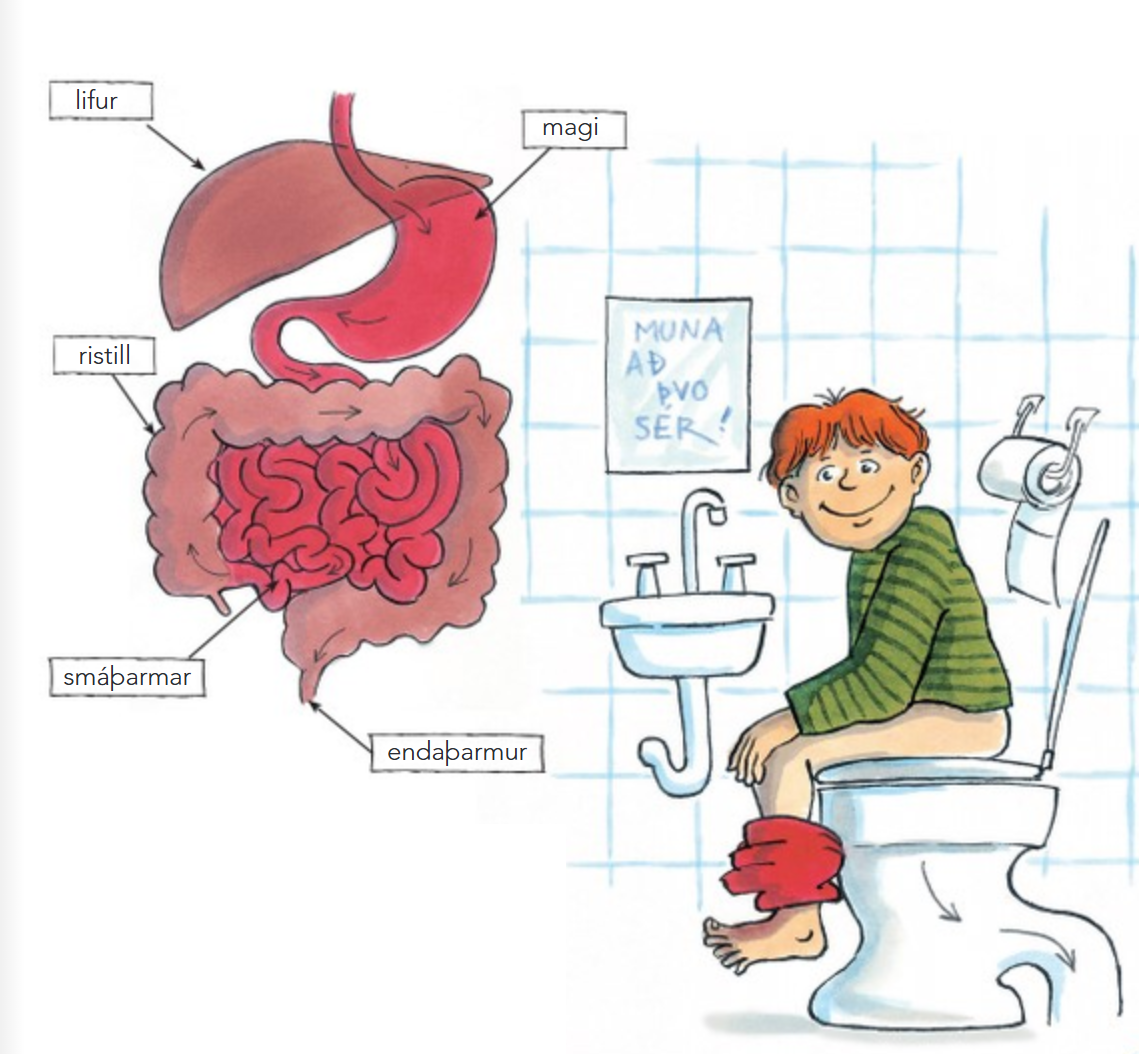 Maukið fer síðan niður í þarmana
Þarmarnir taka næringuna og 
flytja inn í blóðið

Það sem þú þarft ekki að nota 
fer í ristilinn og þú kúkar því
https://www.youtube.com/watch?v=v3E1txcKPe8
Verkefni
Taugar
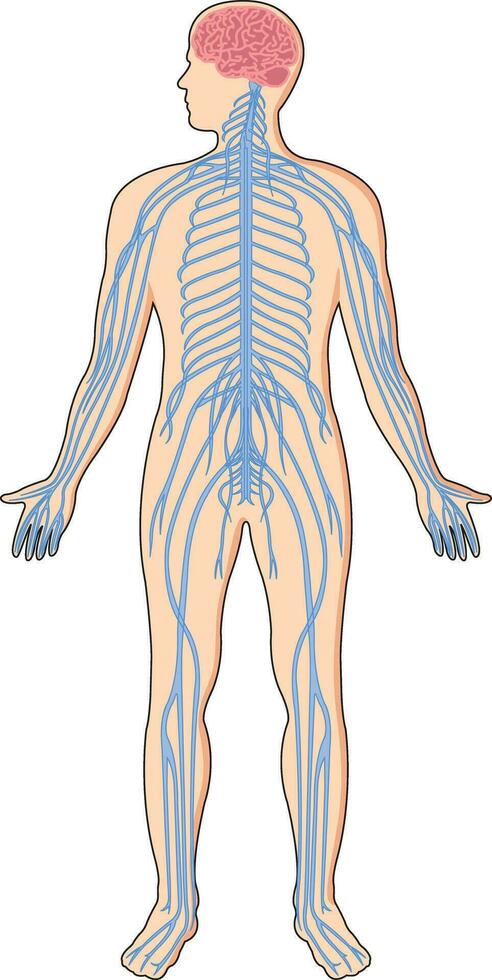 Taugarnar flytja boð til heilans, frá einum stað til annars
Við erum með margar taugar
Taugarnar skiptast í tvo flokka miðtaugakerfi og úttaugakerfi 
Miðtaugakerfið er í mænunni og heilanum
Úttaugakerfið er bæði sjálfvirkt og ósjálfvirkt 
Taugaboð eru dauf raf- og efnaboð. 
Rafboð myndast þegar taug verður fyrir áreiti til dæmis þegar ljós fellur á taug í sjónu augans
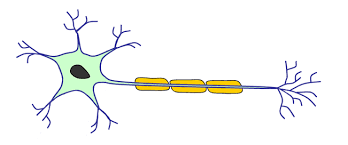 https://www.youtube.com/watch?v=KZVeFTDszTs
Verkefni
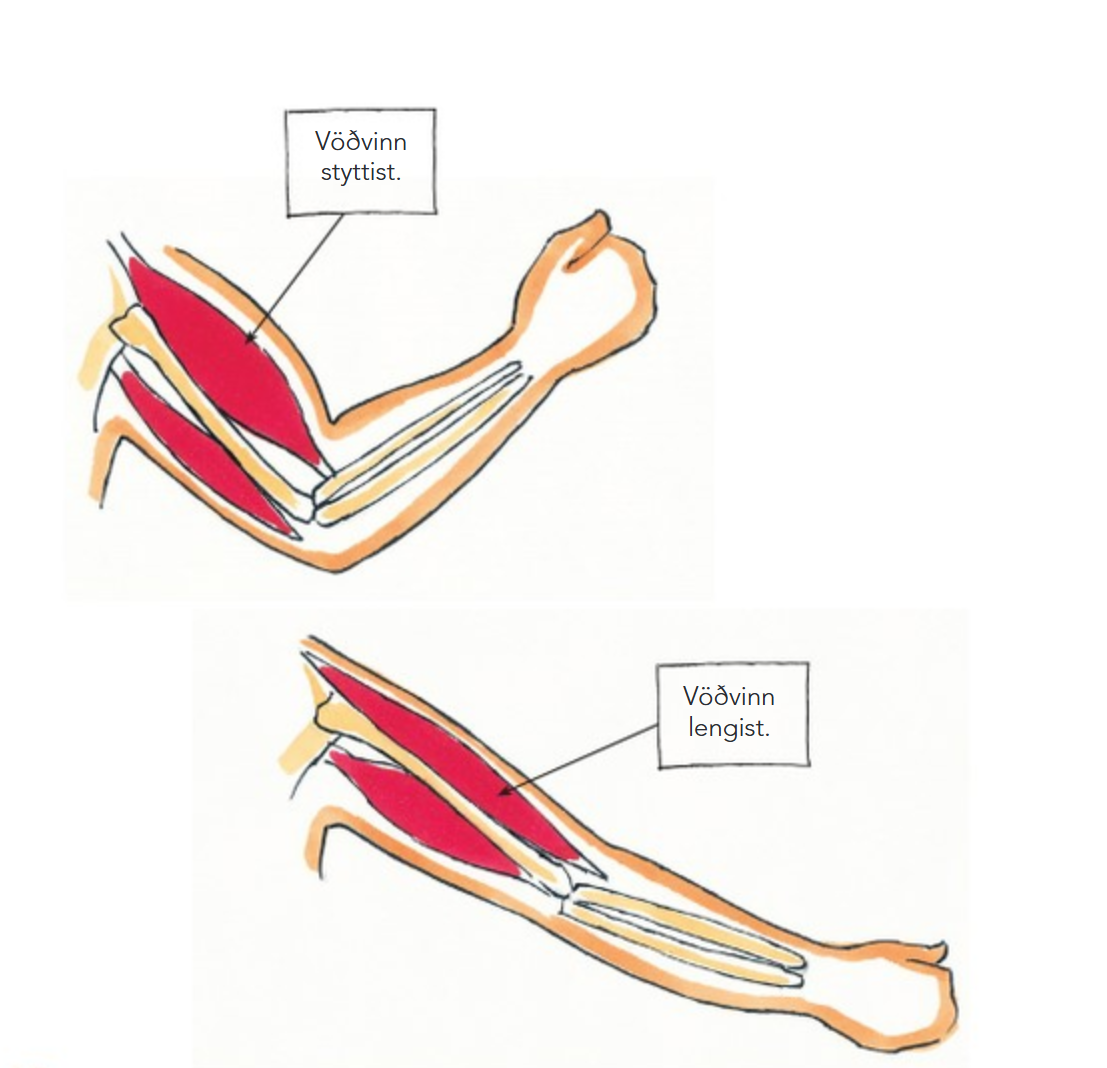 Vöðvar
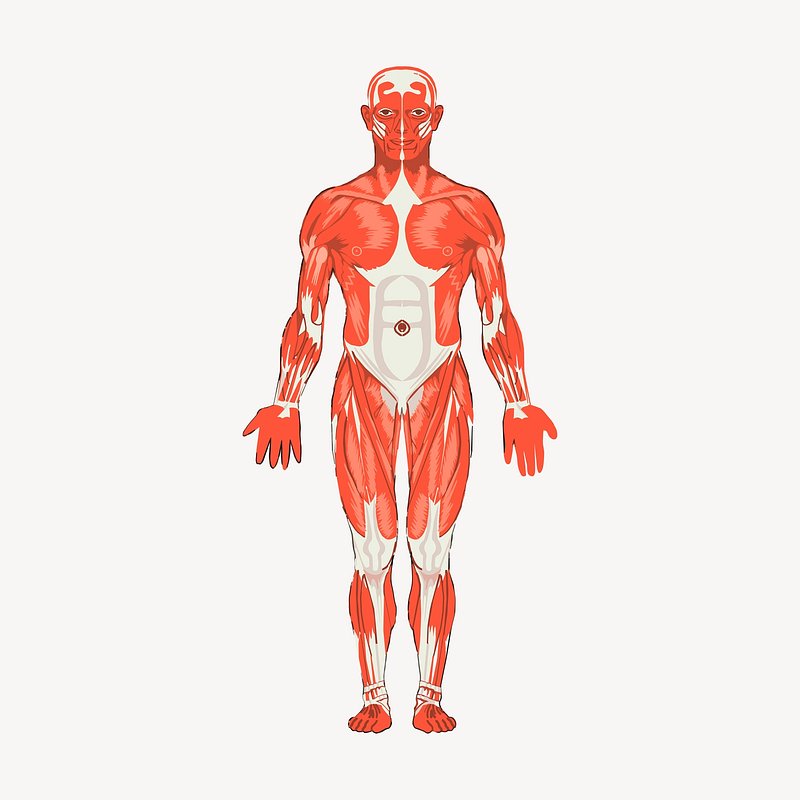 Vöðvar geta aðeins togað, þeir geta ekki ýtt

Við höfum tvennskonar vöðva 

Viljastýrða sem við stýrum og eru tvíhöfði og þríhöfði

Sjálfvirkir eins og hjartað, magi og þarmar
https://www.youtube.com/watch?v=Emox3Uo01C0
https://www.youtube.com/watch?v=pLujm36HMZA
Verkefni
Skynfæri
Verkefni
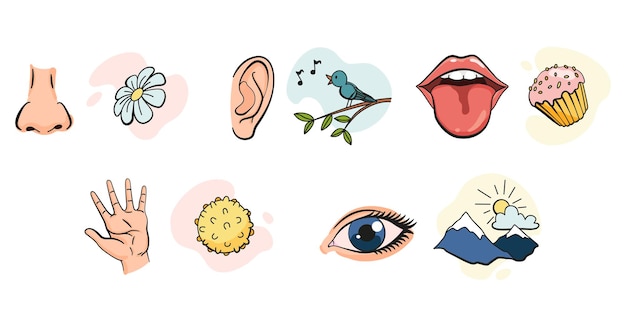 Sjón – augu
Heyrn – eyru
Lykt – nef
Bragð - munnur
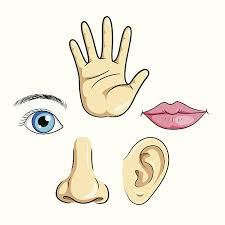 https://www.youtube.com/watch?v=TyVZf_5sDkg
Auka verkefni
https://www.youtube.com/watch?v=jYmzCEyWVHM
Auka verkefni
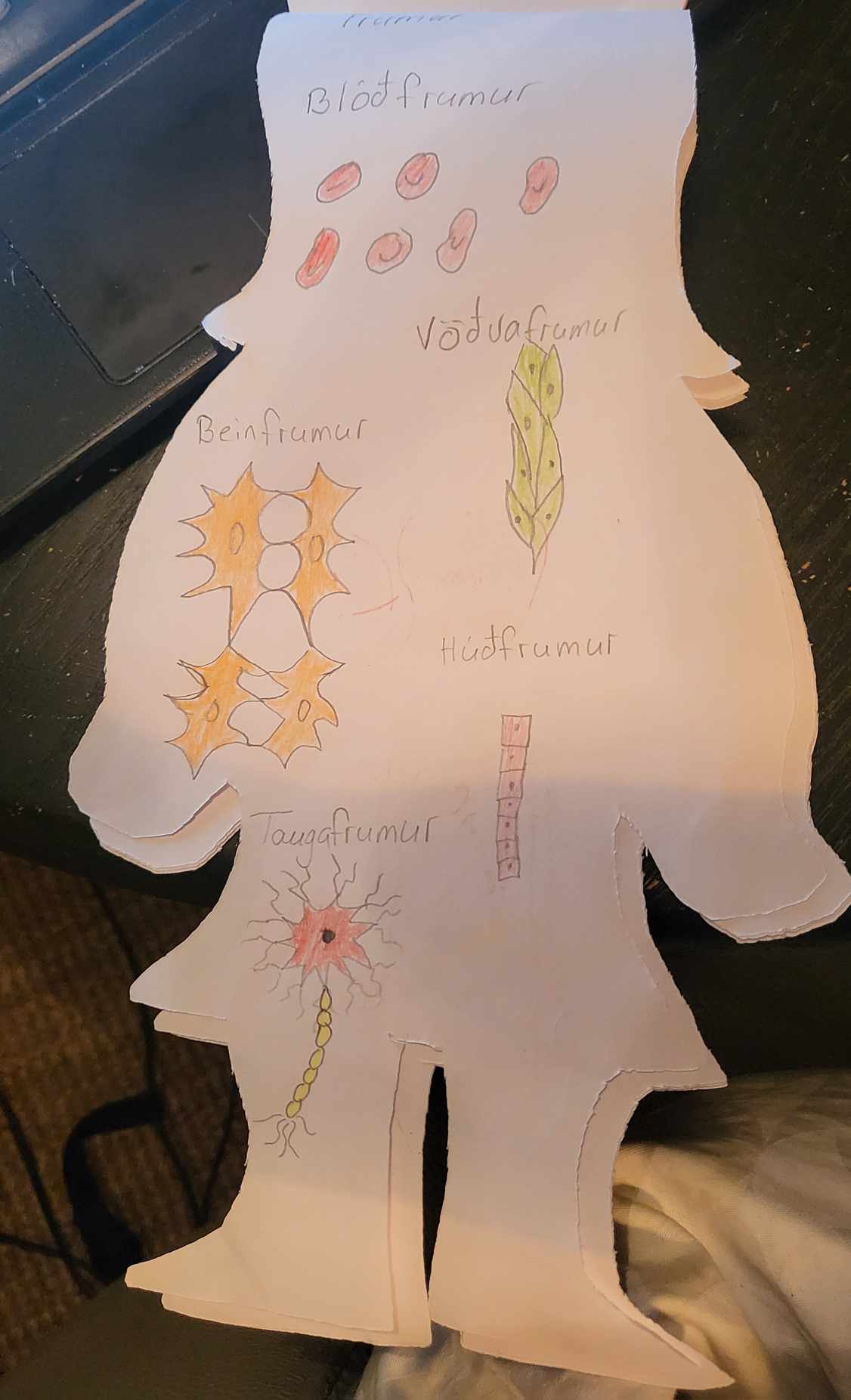 Húðin  https://www.youtube.com/watch?v=yCWclrhsPQ8